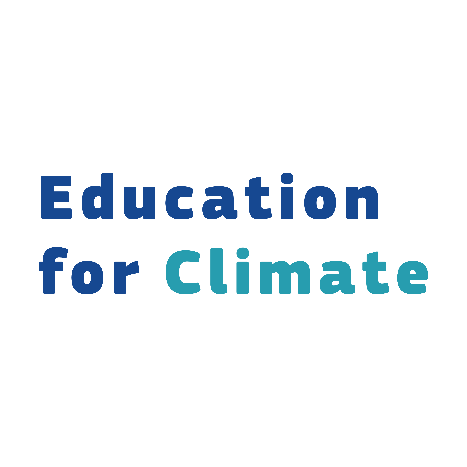 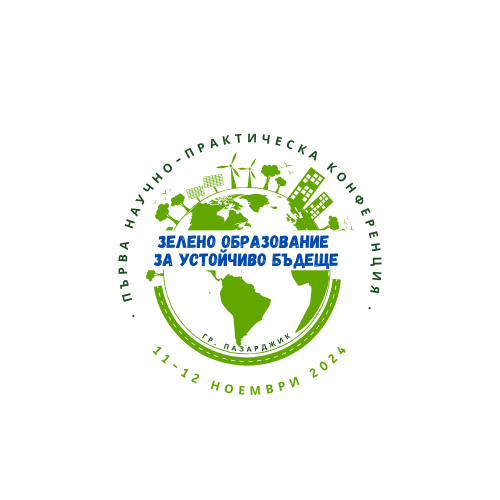 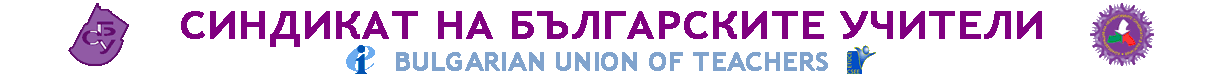 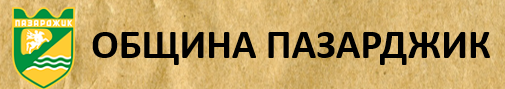 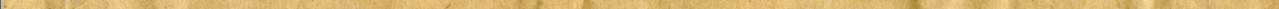 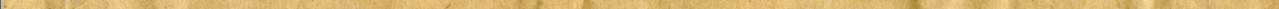 Под патронажа на:
Медийни партньори:
Официални партньори:
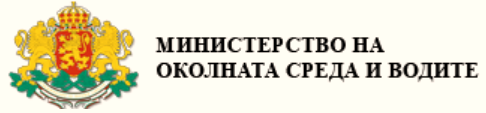 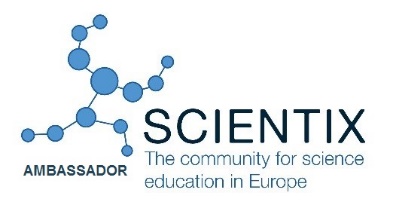 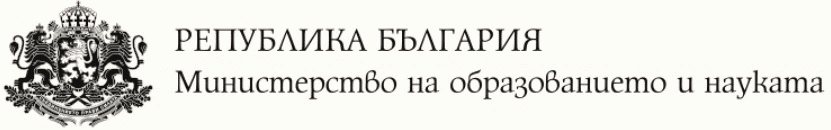 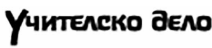 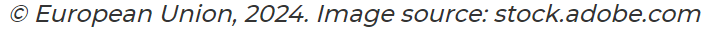 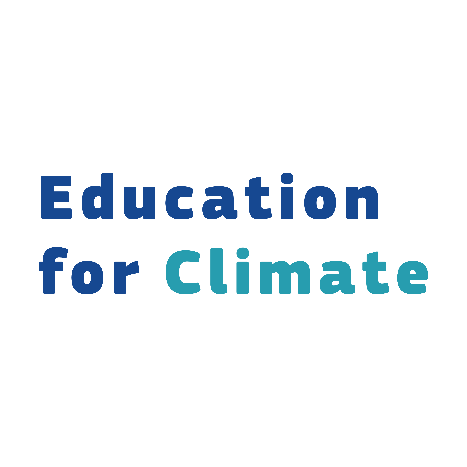 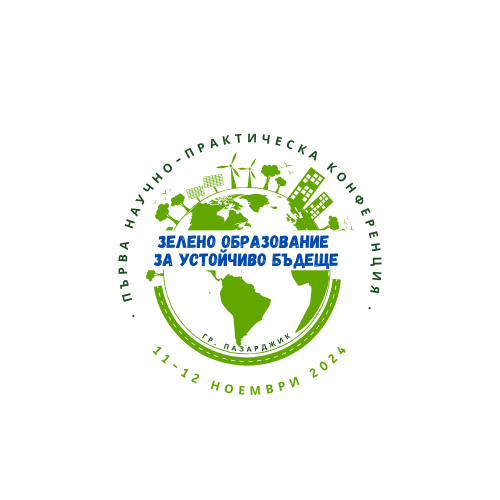 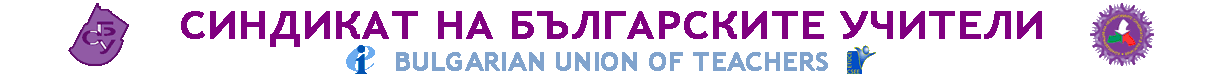 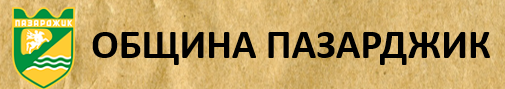 “В час с климатичните промени”
Професионална гимназия по механизация на земеделското стопанство гр. Септември
група: втора - първи гимназиален етап VIII – X клас
АВТОРСКИ ЕКИП
Веселка
Ноа
Васко
Темелков
Ангелов
Торос
Ашикян
Кирилова 
Тодорова
Ръководител: Вергиния Петрова Николова
ИМПЛЕМЕНТИРАНЕ И АДАПТИРАНЕ НА ДЕЙНОСТИТЕ В КЛАСНАТА СТАЯ
Как дейностите се интегрират с учебната програма?
Образователни цели на проекта
Формиране на екологична култура, екологично съзнание и екологично поведение в тяхната взаимна връзка с оглед познаване на екологичните закони, защита, подобряване и разумно използване на природните ресурси и опазване на околната среда.
Повишаване качеството  и ефективността на образователния процес, чрез практическа приложимост на обучението.
?
РЕАЛИЗАЦИЯ НА ПРОЕКТА
Работен процес
Постигнати учебни цели
Развити компетенции
Формиране на отношение към околната среда  - оценяване на влиянието на различни замърсители, лични грижи за запазване на чистотата на природата
Дейностите се осъществяват в училищния парк.
Участват всички ученици обучаващи се в гимназията.
Издигане на по-високо равнище професионалната ориентация на учениците и разкриване на връзката: теория – практика.
НОВАТОРСТВО И ТВОРЧЕСТВО
Ученици от професията „Техник на селскостопанска техника“, в часовете по учебна практика ”Металообработване”, под ръководството на своите преподаватели, изработиха голяма метална бутилка , носеща името „Шишеяд“.
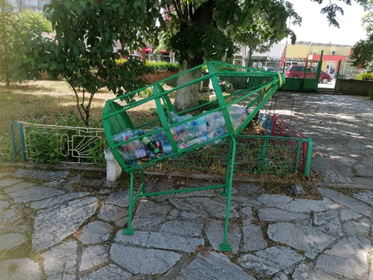 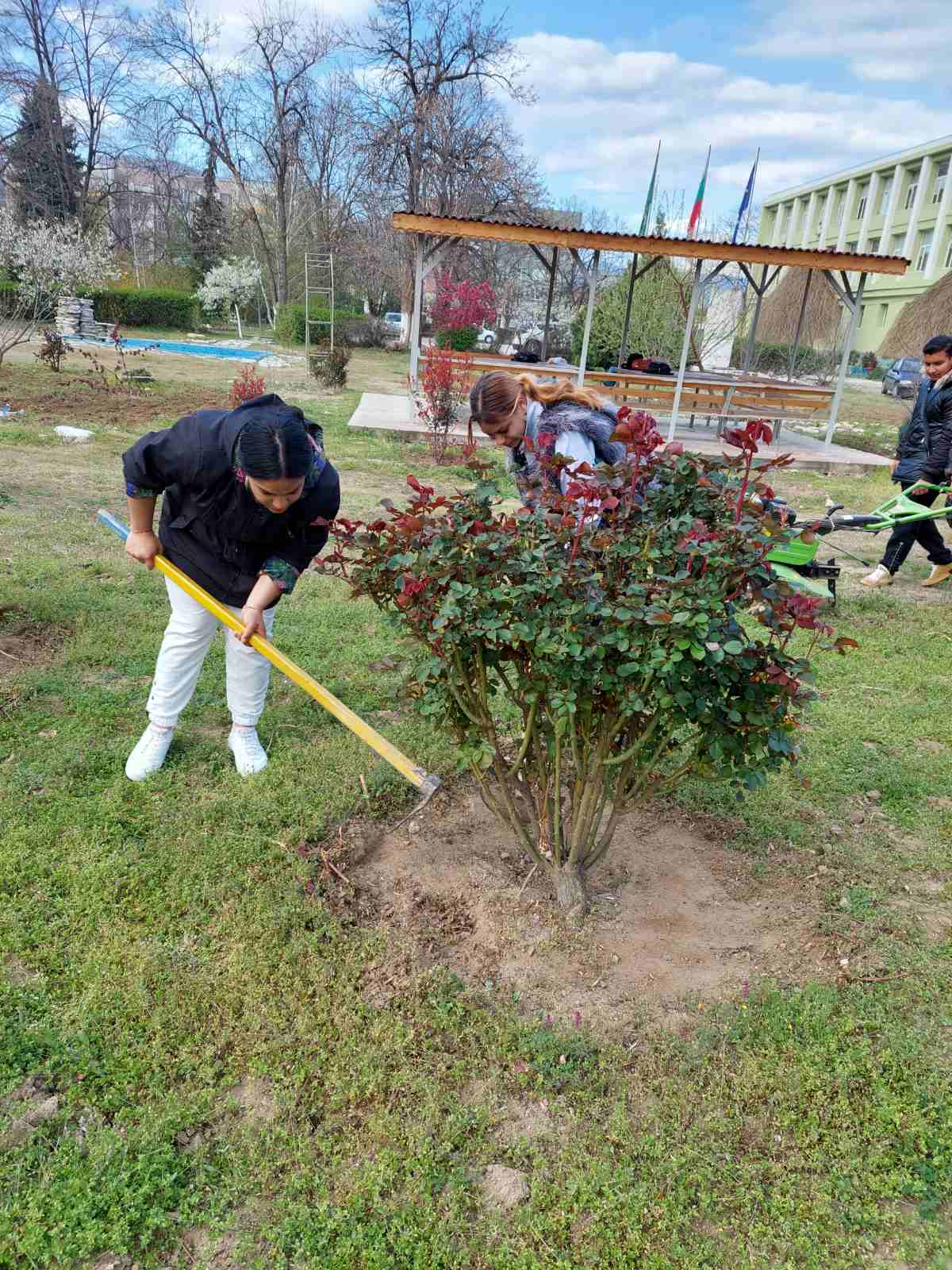 Да засадим дърво
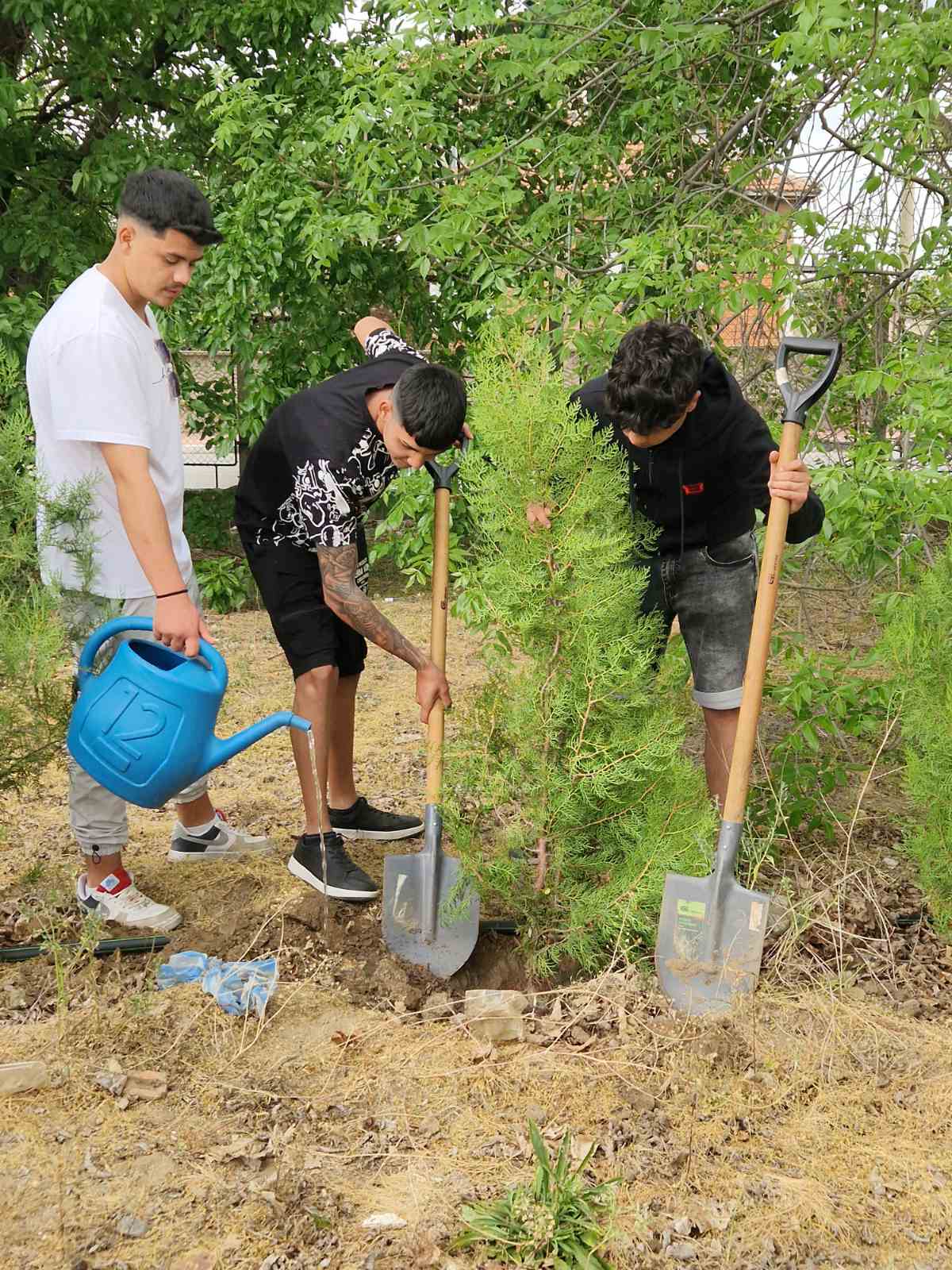 По повод Деня на Земята2024г. засадихме 25 туи в училищния парк.


Нашите съученици от специалност „Парково строителство и озеленяване“ редовно извършват подходящите агротехнически мероприятия за сезона.
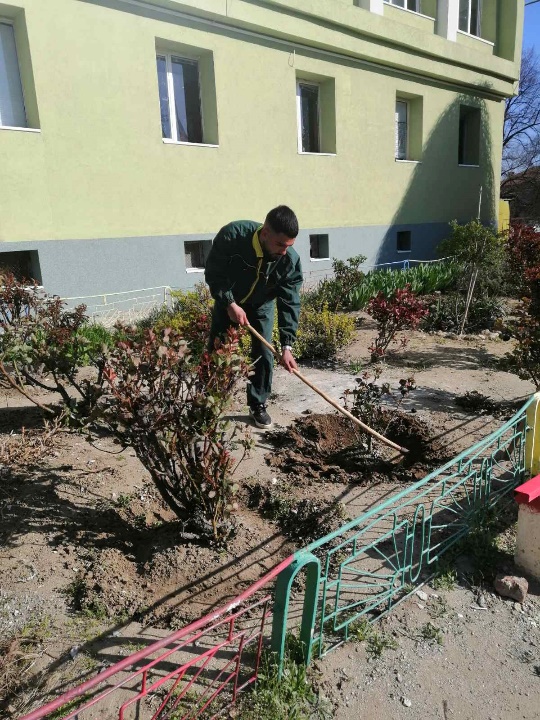 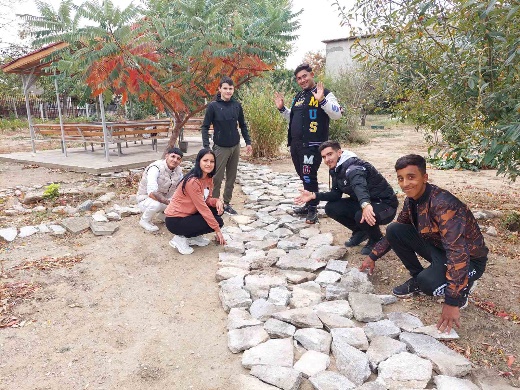 Заедно можем повече!
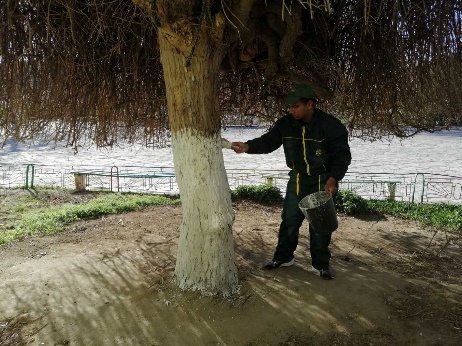 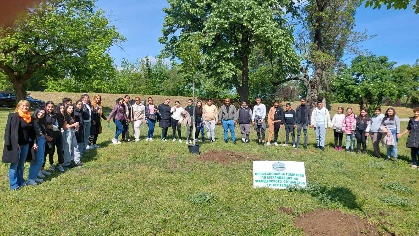 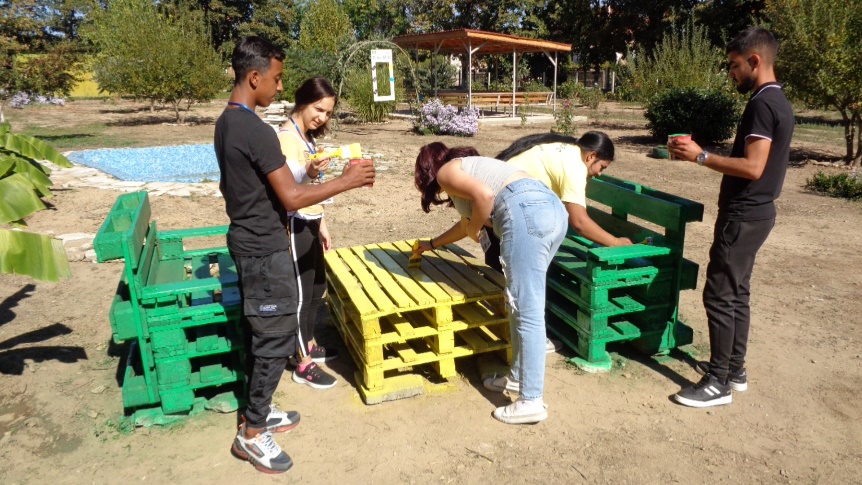 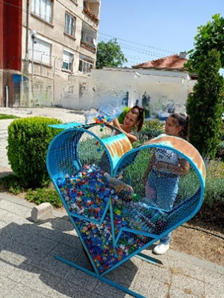 Благотворително събиране на пластмасови капачки 
„Капачки за живот“
Отпадъчни материали „рециклирани“ по наш начин
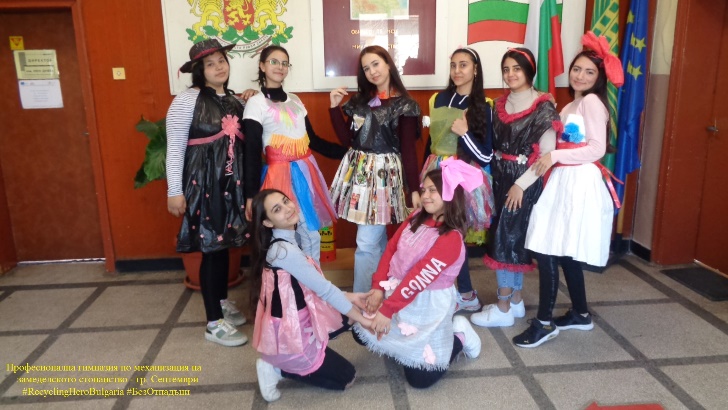 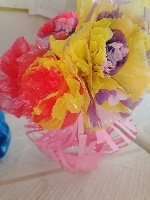 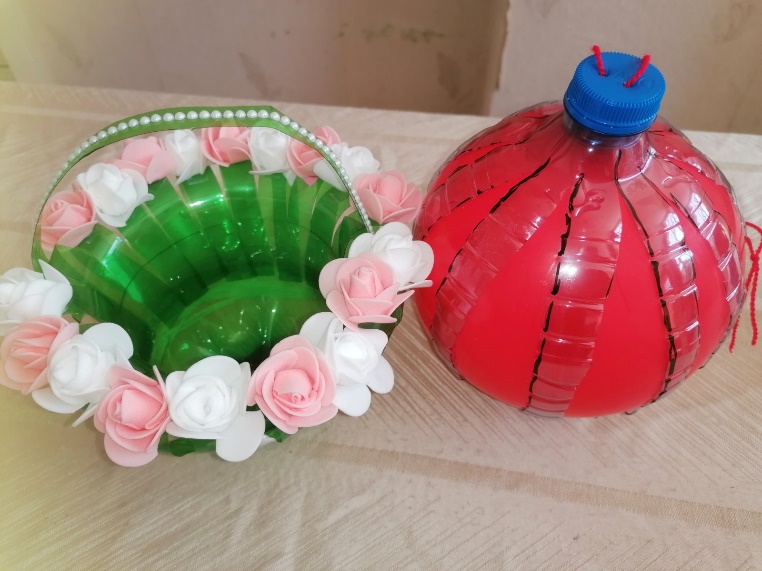 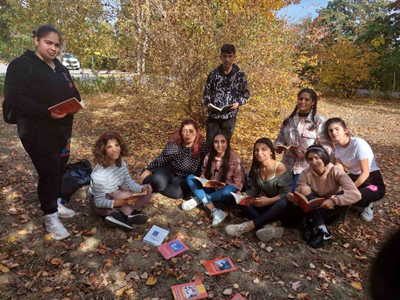 Постигнати резултати
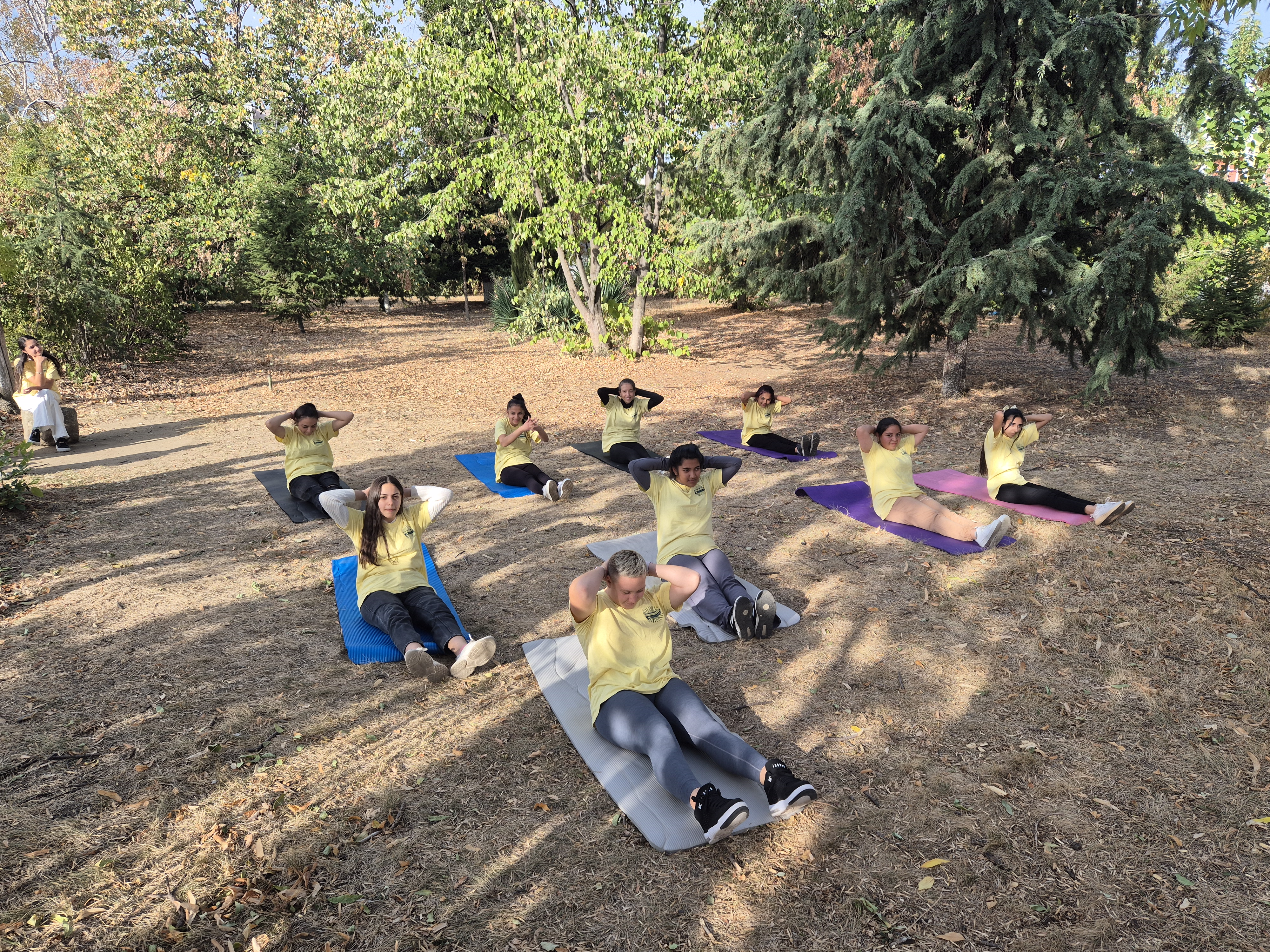 Добре поддържания парк на гимназията вдъхновява ученици и учители за творчески изяви, спортни занимания и учене на открито.
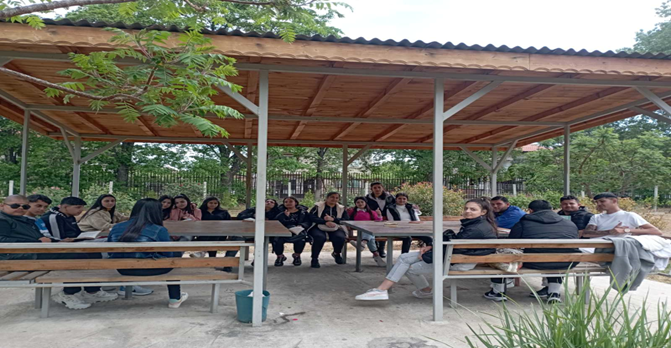 Предстоящи инициативи
Компостиране

Готовият компост ще се използва в училищния парк, за да се повиши почвеното плодородие, да се предпазят насажденията от някои болести, както и да се намали количеството на отпадъците, чрез тяхното оползотворяване.
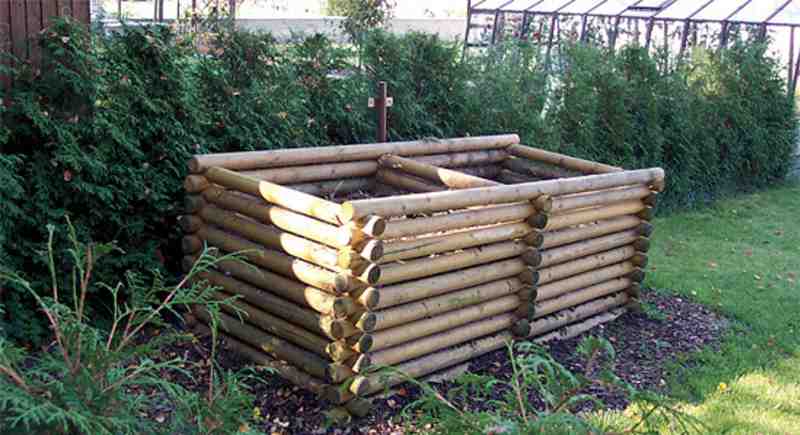 Осъзнаването на глобалните проблеми, застрашаващи климата на Земята, е първата сигурна крачка към решаването им!
Ние учениците от ПГ по МЗС, имаме специално отношение към проблема. Доказателства за това са многобройните ни участия и инициативи, свързани с опазването на околната среда и развитието на зелените ни умения, които обхващат не само училищния парк, но и околната среда като цяло.
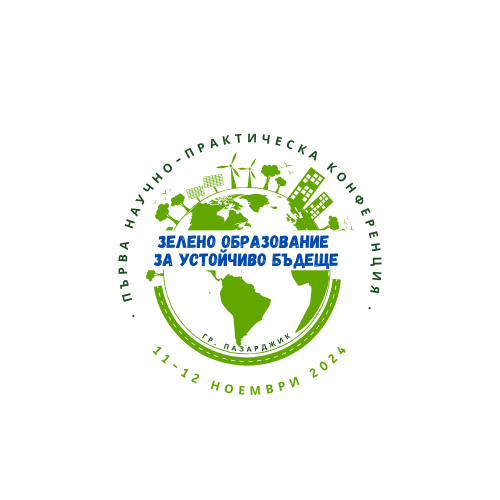 Заедно в единство 
за климата!
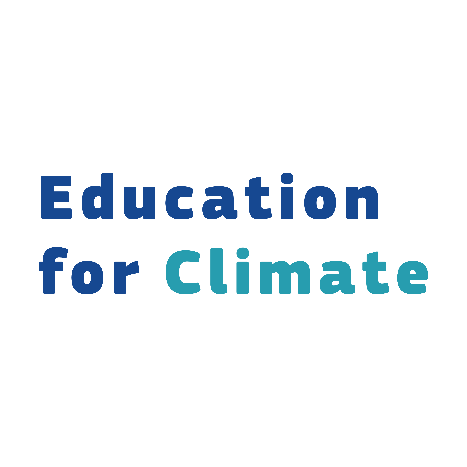 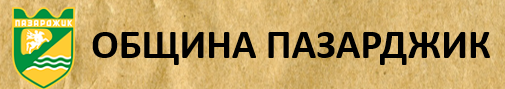 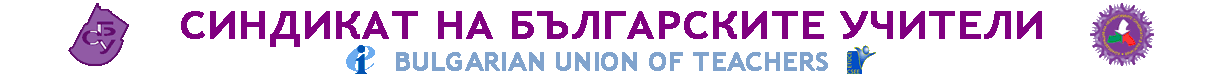